Unit 1: The Self
Self Storytelling
Learning targets
I can share my personality in a creative, fictional story
I can use multiple perspectives to describe myself
I can explore ‘the self’
The Self: Part One
Share a story or your thoughts (in the form of a letter) about change, migration, and finding your people. 
Some topic examples include: 
A story about a new discovery, place, or experience that changed your perspective 
A challenge you overcame or are working through
How others have helped you grow 
Making transitions
Starting or ending high school 
Please only share things you feel comfortable having another person read.
The Self: Part Two
For each of the following, write a couple of sentences (the more details the better):
Pretend you’re one of your parents and describe you from his or her point of view.
Describe yourself from the point of view of your best friend.
Describe yourself from the point of view of someone who is upset with you, or someone who has never really liked you much.
Describe a secret side of yourself that no one really knows about or that people who know you would be surprised to hear about.
The Self Story
Now that you have explored your personality, you are going to create a fictional story 
Use your personality traits/characteristics in the story
I am Type-A, so I might have one of my characters be a Type-A cat
Can be human or non-human characters
Any setting
Any school appropriate plot
Self Story Assignment
Write a short story starring your personality as the main character.
700-1000 words; first or third person

Use dialogue
Include more than one aspect of your personality in multiple characters.
Make the setting clear.
Provide the reader with an interesting hook and reasonable conclusion.
Rely more on description through action than direct description.
Avoid stating a moral or summarizing at the end of your story.
Use multiple paragraphs.
Final Due Date: Friday 2/7, by 10pm (on turnitin.com)
Creative Writing Rubric
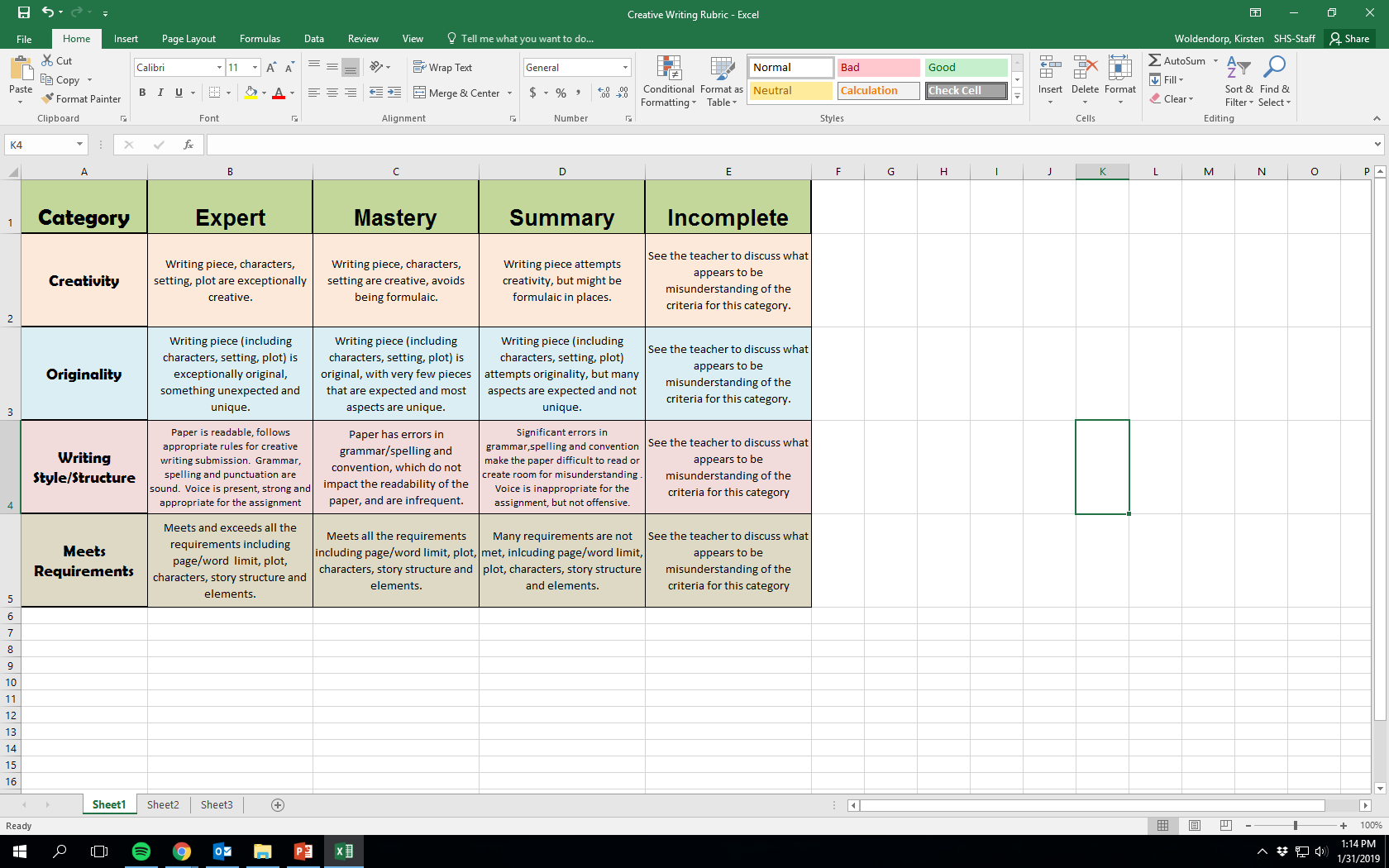